Assembly Lang. – Intel 8086 Addressing modes – 1
The way in which an operand is specified is called the Address Mode.
Flexible access to memory, allowing you to easily access variables, arrays, records, pointers, and other complex data types.
Mastery of the 80x86 addressing modes is the first step towards mastering 80x86 assembly language.
x86 instructions use five different operand types: 
registers, 
constants, and 
three memory addressing schemes. 

Each form is called an addressing mode.
http://www.electronics.dit.ie/staff/tscarff/8086_address_modes/8086_address_modes.htm
x86 processors support 
the register addressing mode ,
 the immediate addressing mode,
 the direct addressing mode,
 the indirect addressing mode,  
 the base plus index addressing mode,
 the register relative addressing mode, &
 the base relative plus index addressing mode.
1. Register AM
mov ax, ax
mov ax, bx
mov ax, cx
mov ax, dx

The first instruction accomplishes absolutely nothing. It copies the value from the ax register back into the ax register. 
The remaining three instructions copy the value of bx, cx and dx into ax. 
Note that the original values of bx, cx, and dx remain the same. 
The first operand (the destination) is not limited to ax; you can move values to any of these registers.
By specifying the name of the register as an operand to the instruction, you may access the contents of that register. 

	mov     AX, BL         ok?

The eight and 16 bit registers are certainly valid operands for this instruction. The only restriction is that both operands must be the same size.
mov     ax, bx  ;Copies the value from BX into AX
mov     dl, al  ;Copies the value from AL into DL
mov     si, dx  ;Copies the value from DX into SI
mov     sp, bp  ;Copies the value from BP into SP
mov     dh, cl  ;Copies the value from CL into DH
mov     ax, ax  ;Yes, this is legal!
2. Immediate AM – constant
mov 	ax, 25

mov 	bx, 195

mov 	cx, 2056

mov 	dx, 1000

These instructions are all pretty straightforward.
 They load their respective registers with the specified hexadecimal constant.
There are three addressing modes which deal with accessing data in memory. These addressing modes take the following forms:

mov ax, [1000]

mov ax, [bx]

mov ax, [1000+bx]
Direct [memory] AM – operand is variable
mov ax, [1000]
uses the direct addressing mode to load ax 
	
	 with the 16 bit value 
		 stored in memory 
			 starting at location 1000 hex.
Indirect [mem] AM
mov 		ax, [bx]

It loads ax from the memory location specified by the contents of the bx register. 
This is an indirect addressing mode. 
Rather than using the value in bx, this instruction accesses to the memory location whose address appears in bx.
 Pointer of the memory location [C prog.]
mov bx, 1000
mov ax, [bx]

are equivalent to the single instruction:

mov ax, [1000]
Base + index AM
mov 		ax, [1000+bx]

This instruction adds the contents of bx with 1000 to produce the address of the memory value to fetch. 
This instruction is useful for accessing elements of arrays, records, and other data structures.
8086 AM
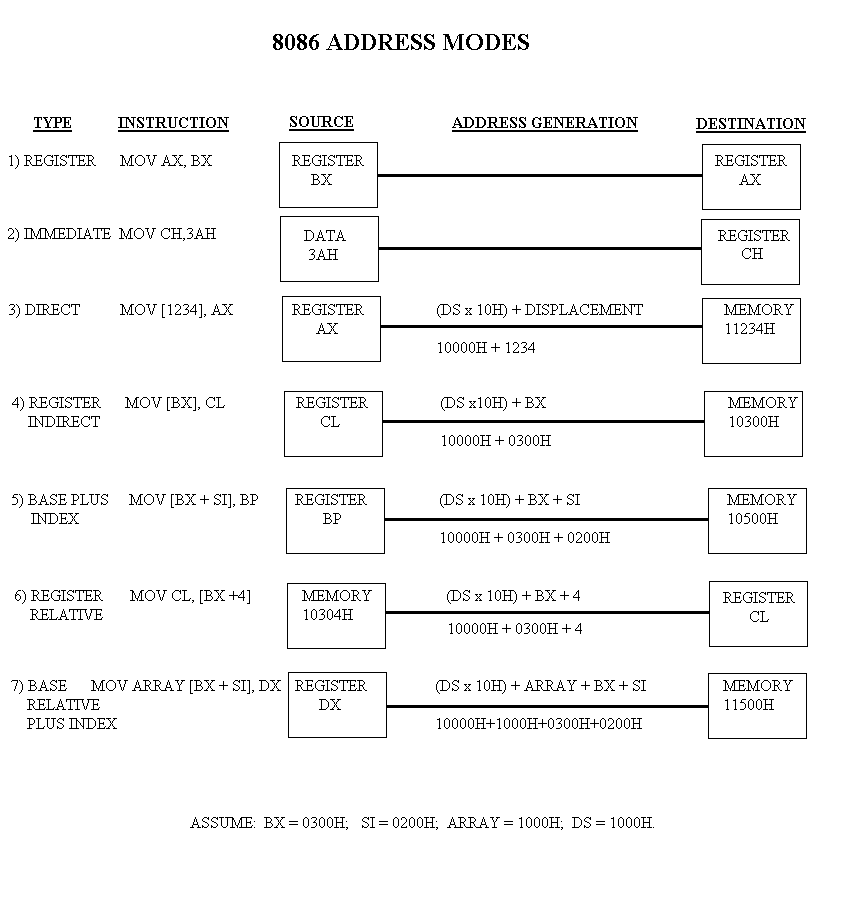 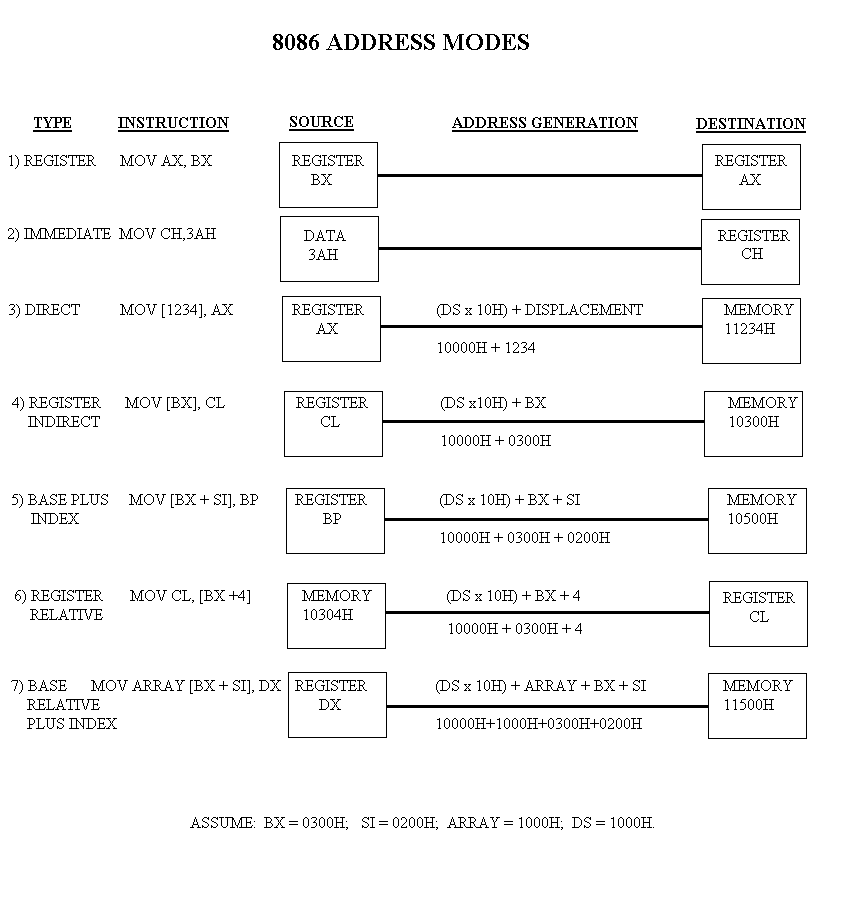 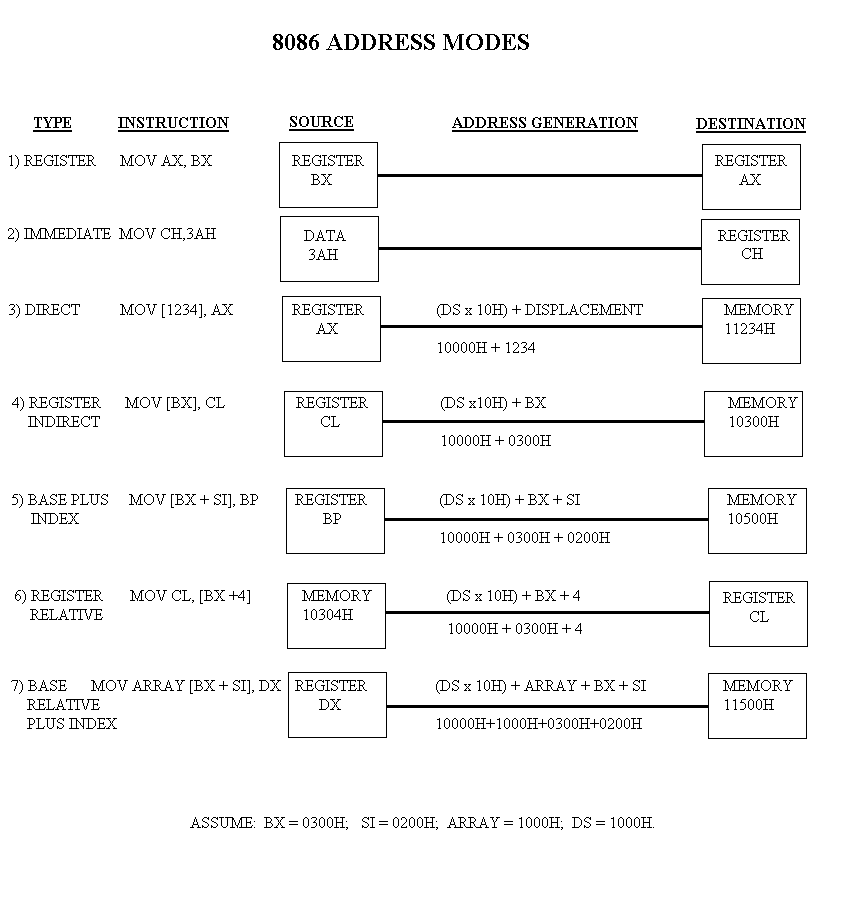 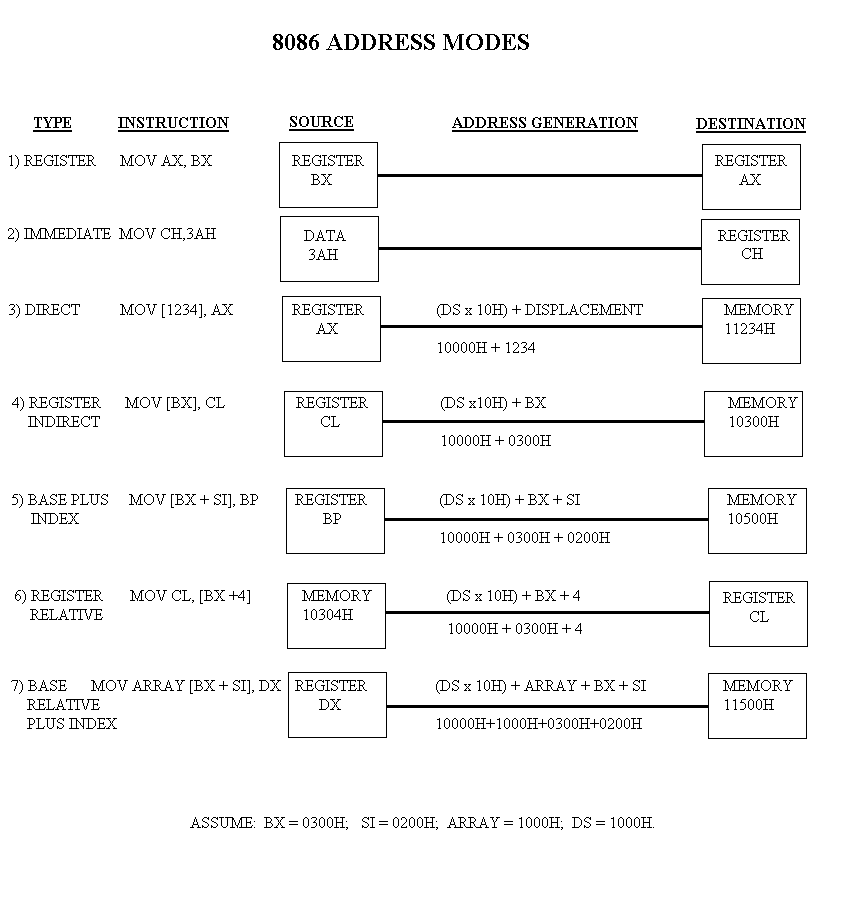 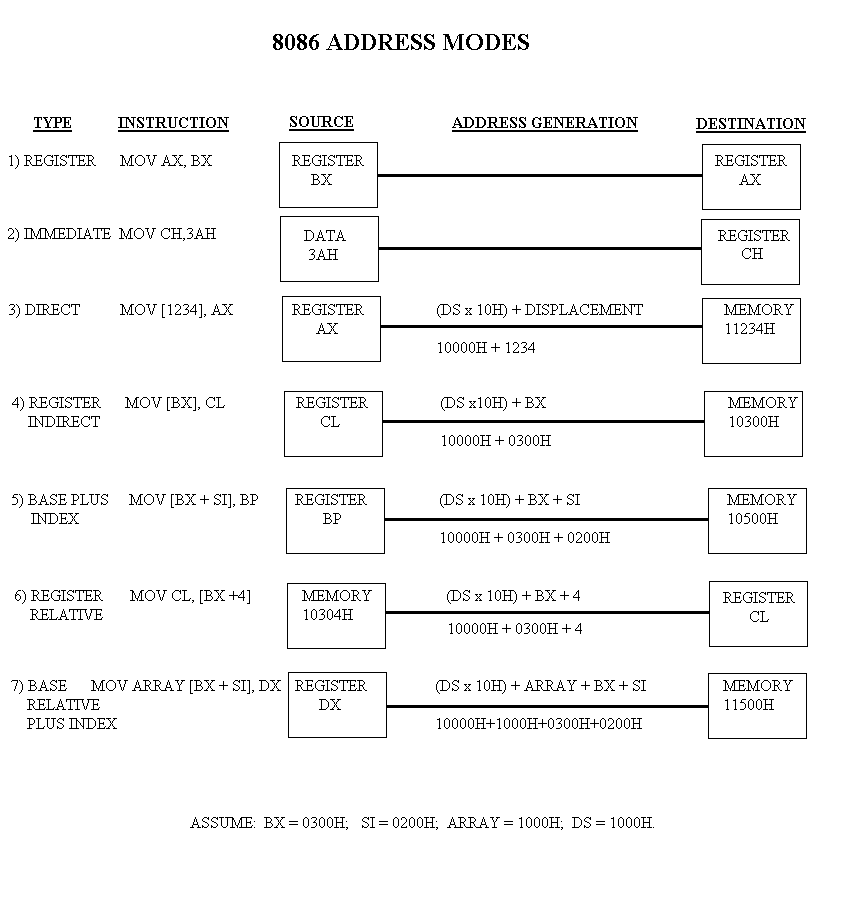 Marut – 10.2.2Based & Indexed AM
Offset address is obtained by adding a number called displacement to the contents of a register.
Displacement  
Offset address of a variable
A constant +/-
The offset address of a variable +/- a const.
Syntax of an operand~
[reg. + displacement]
[displacement + reg]
[reg] + displ
dipl. + [reg.]
displ[reg]

Reg. must be 
BX, SI or DI  DS contains the segment no. of the operand’s address
BP  SS has the segment no.
Based/Indexed
AM is Based  if BX (base reg) or, BP (base pointer) is used.
AM is indexed  if SI (source index) or, DI (destination index) is used.

e.g., W is a word array, BX contains 4. 
				MOV		AX, W[BX]
The displacement is the offset address of variable W.
The instruction moves the element at address W+4 to AX. This is the 3rd element in the array.
Other forms of previous example…
MOV		AX, W[BX]
MOV		AX, [W+BX]
MOV		AX, [BX+W]
MOV		AX, W+[BX]
MOV		AX, [BX]+W
Indexed – SI source index or DI  dest index
E.g., suppose SI contains the address of a word array W. Instruction – 

MOV	    AX, [SI+2]		;displ is 2

The instruction moves the contents of W+2 to AX.
This is the 2nd element of the array
Other forms:
Other forms
MOV	    AX, [SI+2]	;displ is 2
MOV	    AX, 2+[SI]	
MOV	    AX, [SI]+2	
MOV	    AX, [SI+2]	
MOV	    AX, 2[SI]
Q. Write some code to sum in AX the elements of an array.
Idea is to set a pointer to the base of the array,
& let it move up the array, 
& summing elements as it goes.
		XOR		AX, AX 	;AX holds sum
		LEA		SI, W		;SI points to array W
		MOV		CX, 10		;CX has no. of elements
		ADDARRAY:
		ADD		AX, [SI]	;sum=sum + element
		ADD		SI, 2		;move pointer to the next element
		LOOP		ADDARRAY	;loop until done
loop
This is done by  Register indirect AM.

Add 2 as it is WORD not BYTE array
LEA moves the source offset address – into the destination.
The same - using based AM
Based AM – BX [base reg] or BP [base pointer]
The idea is to cleat BX – then add 2 to it on each trip – through summation loop.

		XOR	AX, BX 	;AX holds sum
		XOR	BX, BX		;clear base reg BX
		MOV	CX, 10		;CX has no. of elements
		ADDARRAY:
		ADD	AX, W[BX]	;sum=sum+element
		ADD	BX, 2		;index next element
		LOOP	ADDARRAY	;loop until done
LEA – Load effective address
Loads an offset memory address to a register

		LEA		destination, source

The offset address of the source memory operand is placed in the destination, which is a general register.
LOOP
LOOP
CX is decremented by 1,
If the result is not zero, then control is transferred to the labeled instruction; 
Else, control flows to the next instruction

Flags affected – none
8086 Memory Addressing Modes
The 8086 provides 17 different ways to access memory! 17!!
But – variants of one another. 
5 basics are –
displacement-only, 
base, 
displacement + base, 
base + indexed, and 
displacement + base + indexed.
http://www.ic.unicamp.br/~celio/mc404s2-03/addr_modes/intel_addr.html
I. Displacement Only Addressing Mode
displacement-only (or direct) addressing mode consists of a 16 bit constant that specifies the address of the target location. 
	
		mov	 	al, ds:[8088h] loads the al register with a copy of the byte at memory location 8088h. 
Likewise, the instruction mov ds:[1234h],dl stores the value in the dl register to memory location 1234h:
Indexed addressing uses a register (implicitly or explicitly) as an offset, which is added to the address in the operand to determine the effective address of the data.
Based addressing is similar except that a base register is used instead of an index register.
The difference between these two is that an index register holds an offset relative to the address given in the instruction, a base register holds a base address where the address field represents a displacement from this base.
Pipelining
Some CPUs divide the fetch-decode-execute cycle into smaller steps.
These smaller steps can often be executed in parallel to increase throughput.
Such parallel execution is called instruction-level pipelining.
This term is sometimes abbreviated ILP in the literature.